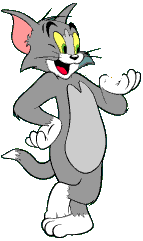 TÌM MỘT TRONG CÁC PHẦN BẰNG NHAU 
CỦA MỘT SỐ
1
Bài toán: Anh có 12 viên bi, anh cho em       số  bi đó. Hỏi anh cho em mấy viên bi ?
3
12 viên
Nhận xét:
?...viên
1
của 12 viên bi là…?
12 : 3
Bà i g iải
Anh cho em số bi là:
12 : 3 = 4 (viên)
                 Đáp số: 4 viên bi.
3
Muốn tìm      của 12 ta làm như thế nào?
Muốn tìm     của 12 ta lấy 12 chia cho 3.
1
3
TÌM MỘT TRONG CÁC PHẦN BẰNG NHAU 
CỦA MỘT SỐ
1
1
Anh có 12 viên bi, anh cho em      số bi đó. Hỏi anh cho em mấy viên bi?
6
4
Anh cho em số bi là:     12 : 6 = 2(viên)
Anh cho em số bi là:   12 : 4 = 3(viên)
Kết luận: Muốn tìm một trong các phần bằng nhau
 của một số ta lấy số đó chia cho số phần.
Muốn tìm một trong các phần bằng nhau của một số 
ta làm như thế nào?
TÌM MỘT TRONG CÁC PHẦN BẰNG NHAU 
CỦA MỘT SỐ
LUYỆN TẬP
Bài1. viết tiếp vào chỗ chấm(theo mẫu):
1
Mẫu :
10 : 2 = 5(bông hoa)
của 10 bông hoa là:
a/     của 12 m là:  		
b/     của 18 giờ là:  			
c/     của 24 kg là: 
d/     của 30 l là: 	
e/     của 48 cm là:		
g/     của 27 ngày là:
2
1
12 : 3 = 4(m)
3
. . .
1
18 : 6 = 3(giờ)
. . .
6
1
24 : 4 = 6(kg)
. . .
4
1
30 : 5 = 6(l)
. . .
5
1
48 : 6 = 8(cm)
. . .
6
1
27 : 3 = 9(ngày)
. . .
3
TÌM MỘT TRONG CÁC PHẦN BẰNG NHAU 
CỦA MỘT SỐ
LUYỆN TẬP
1
Bài 2: Một cửa  hàng có 42 kg táo và đã bán được      số táo đó.
Hỏi cửa  hàng đã bán được bao nhiêu ki-lô-gam  táo ?
6
Tóm tắt:
Bài giải
Cửa hàng đã bán được số ki-lô-gam táo là:
42 : 6 = 7 (kg)
                     Đáp số: 7 kg táo.
? kg
42 kg
TÌM MỘT TRONG CÁC PHẦN BẰNG NHAU 
CỦA MỘT SỐ
Bài 3. Khoanh vào chữ đặt dưới hình đã được chia thành các phần bằng nhau. Tô màu vào một trong các phần bằng nhau đó.
C
B
A
TÌM MỘT TRONG CÁC PHẦN BẰNG NHAU 
CỦA MỘT SỐ
Muốn tìm một trong
 các phần bằng nhau của 
 một số ta làm như thế nào?
Muốn tìm một trong các phần
 bằng nhau của một số, ta lấy số đó
 chia cho số phần.
TÌM MỘT TRONG CÁC PHẦN BẰNG NHAU 
CỦA MỘT SỐ
LUYỆN TẬP
1
Bài 2: Một cửa  hàng có 42 kg táo và đã bán được      số táo đó.
Hỏi cửa  hàng đã bán bao nhiêu ki-lô-gam  táo ?
6
Bài giải
Cửa hàng đã bán được số ki-lô-gam táo là:
42 : 6 = 7 (kg)
                     Đáp số: 7 kg táo.
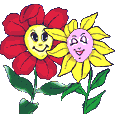